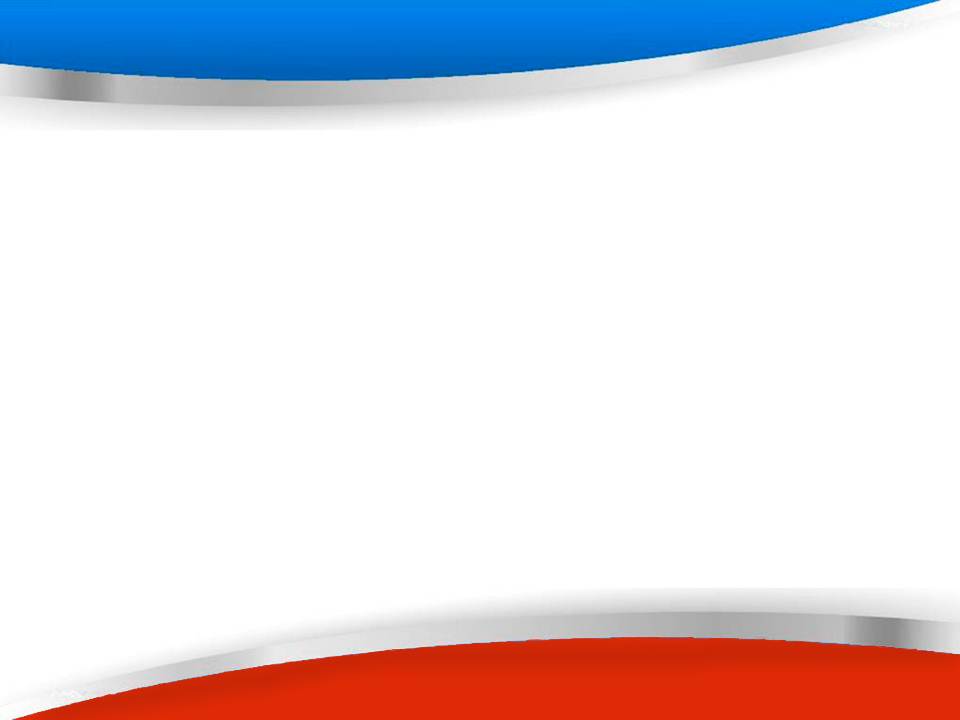 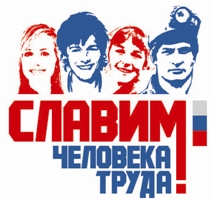 РЕАЛИЗАЦИЯ ПРОЕКТА
«ЛАБОРАТОРИЯ ПРОФЕССИЙ»
город Нижний Тагил
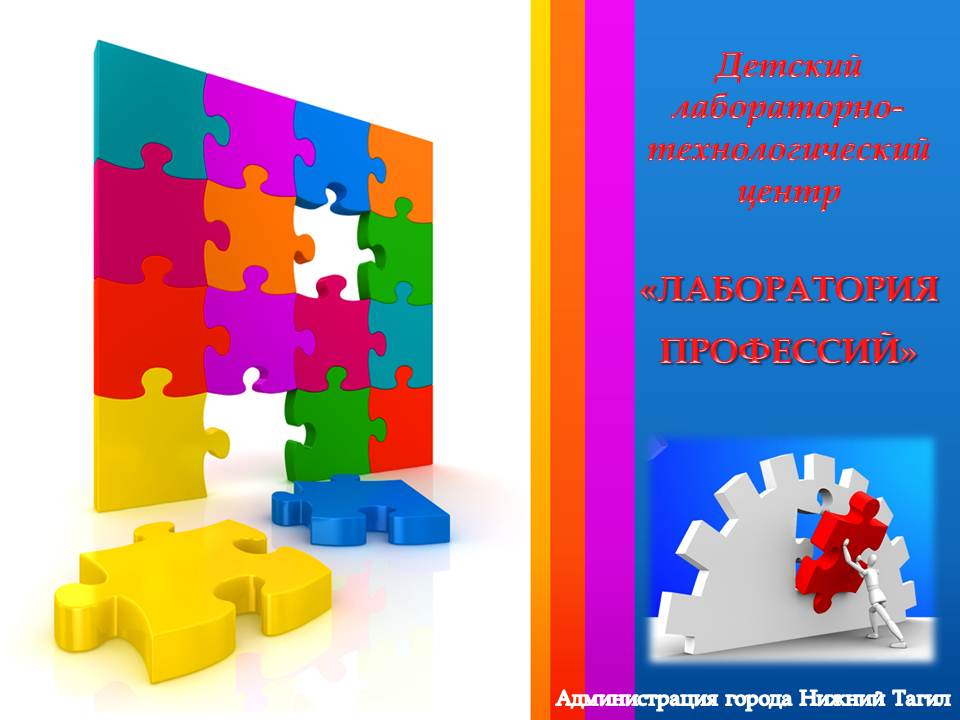 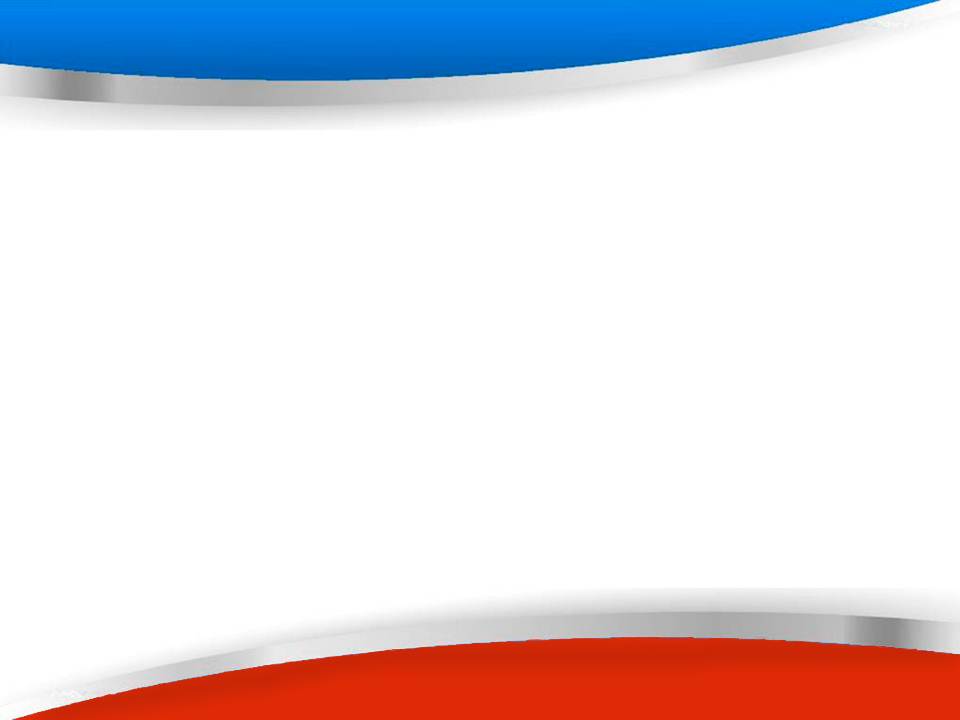 «…базовые условия развития экономики – 
это высококвалифицированный, 
подготовленный рабочий класс….
Нам нужно много сделать 
для изменения системы подготовки рабочих кадров. 
Но нужно подойти к этому неформально. 
Все понимают, что нужно делать. 
Нужно только начать. 
И не сбавлять темпов по этому направлению» 

Из ежегодного Послания 
Президента Российской Федерации 
Федеральному Собранию
= декабрь 2014 =
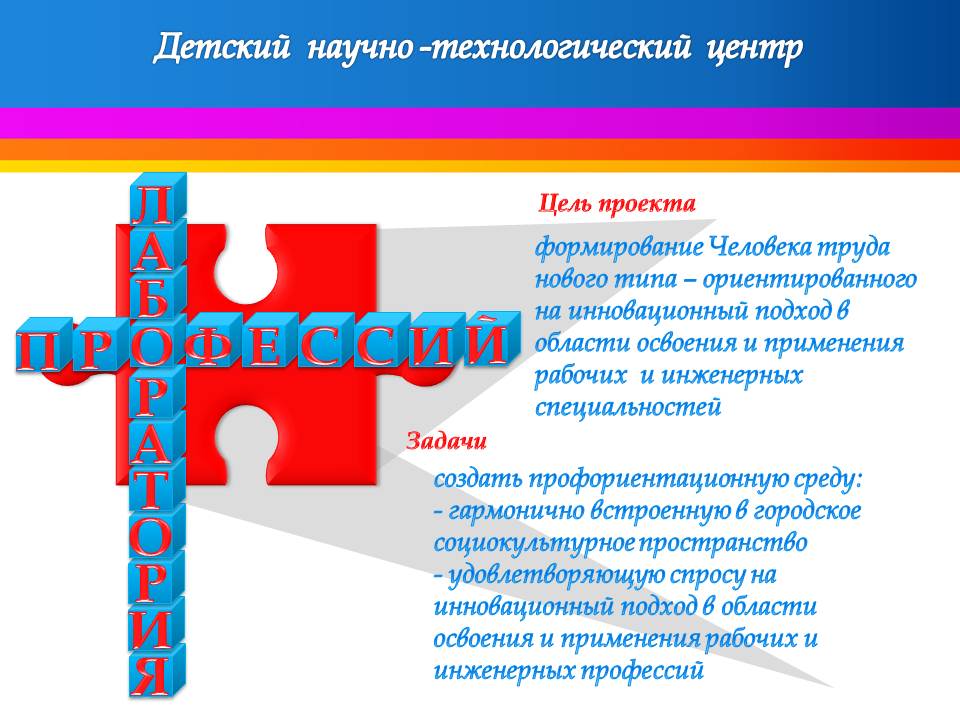 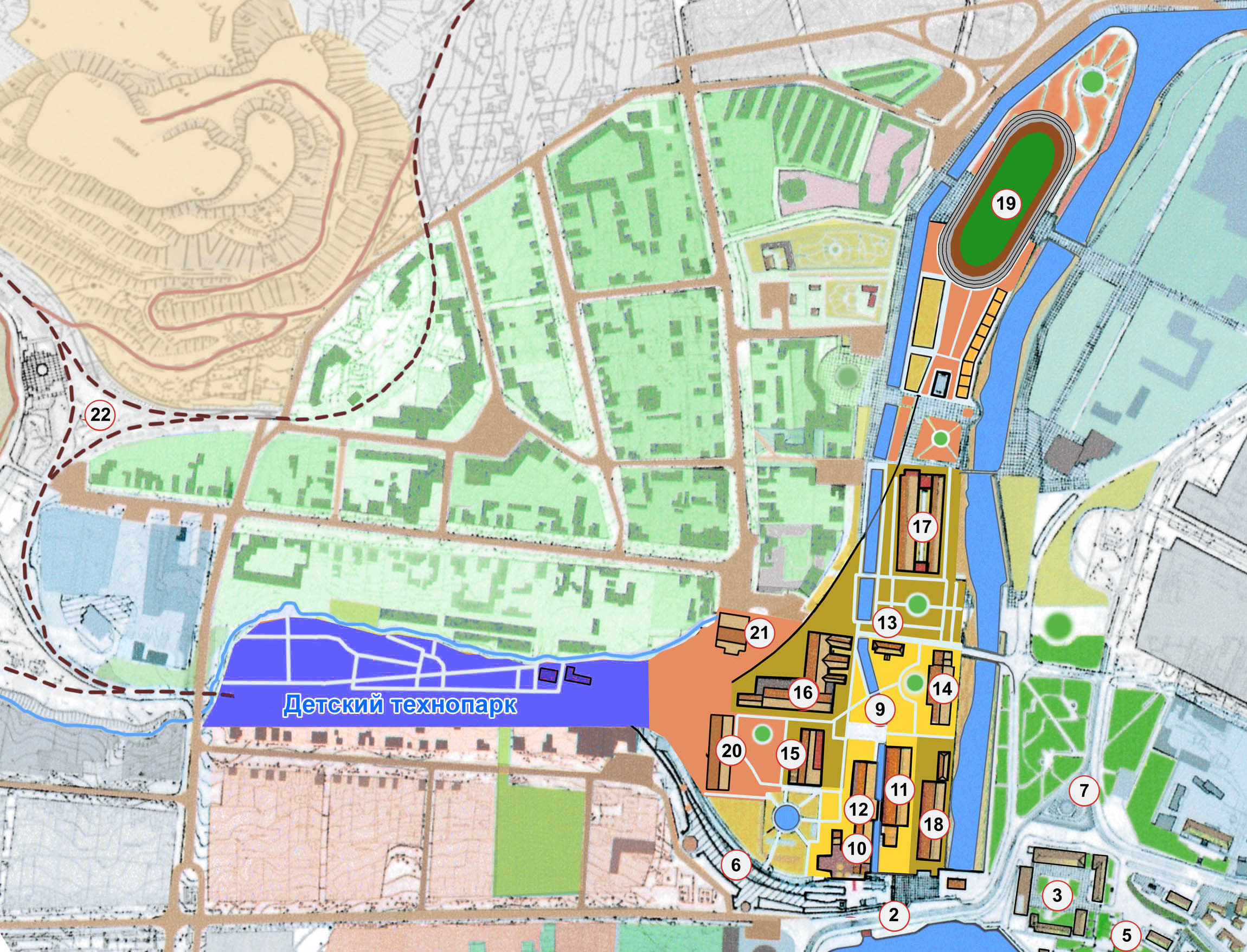 ЛАБОРАТОРИЯ ПРОФЕССИЙ
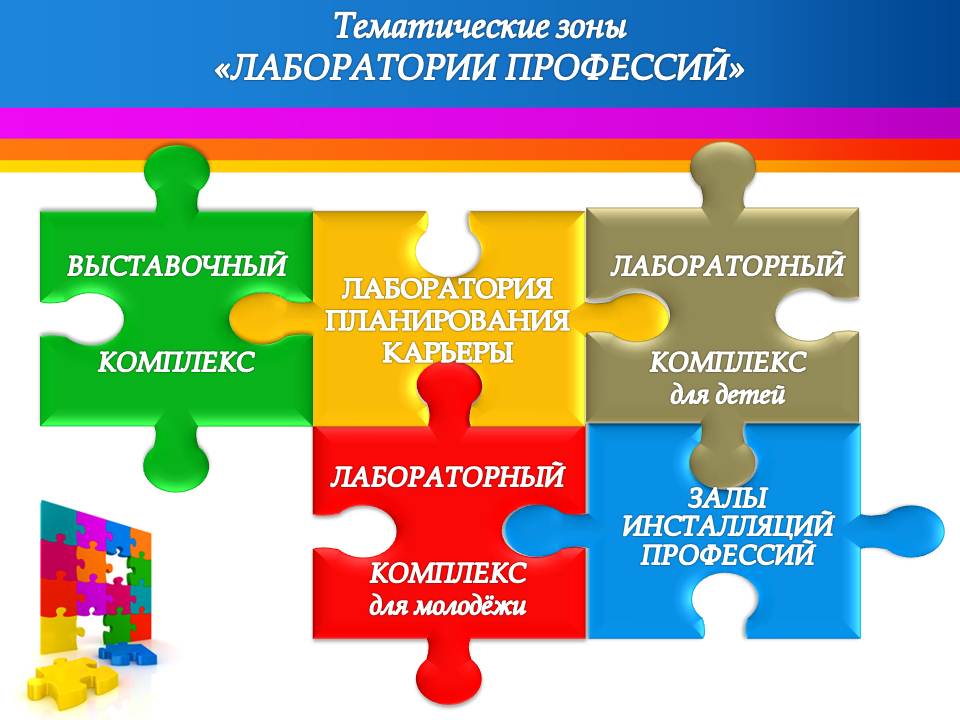 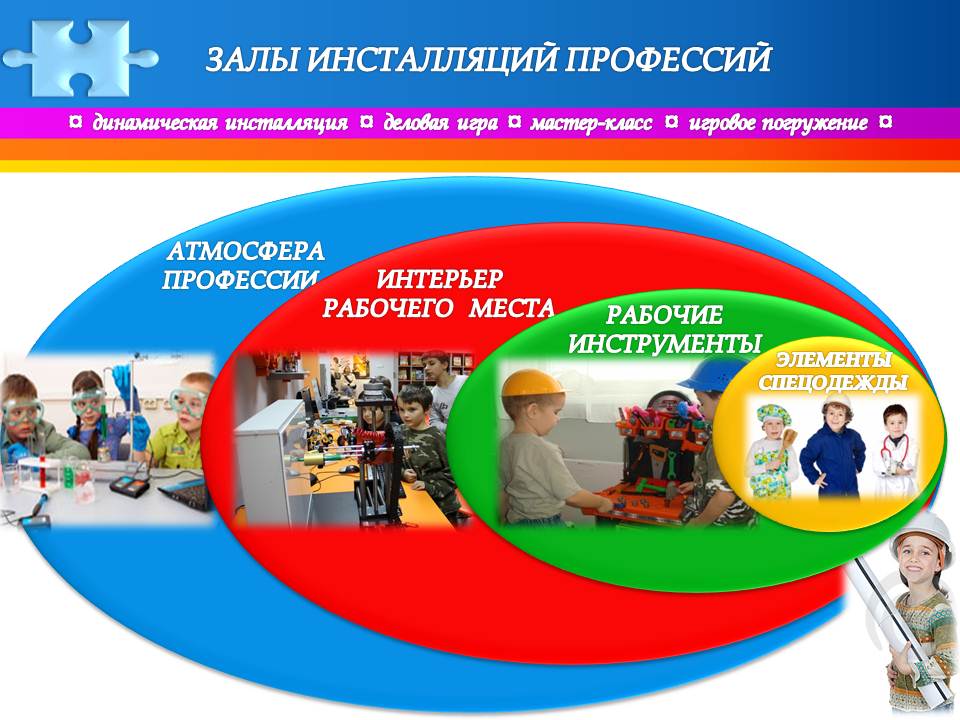 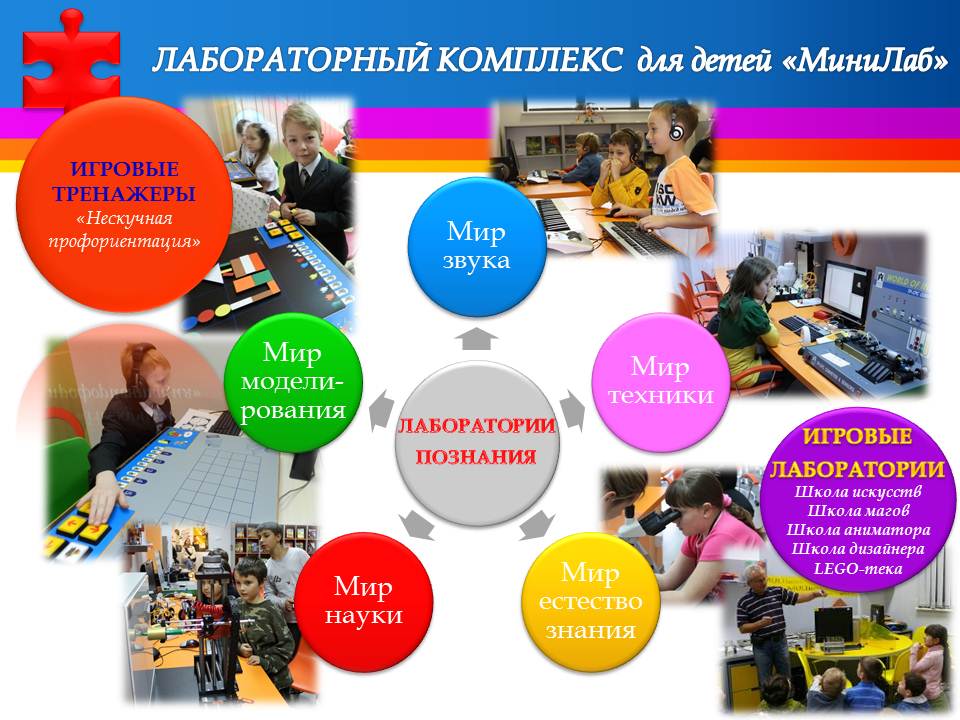 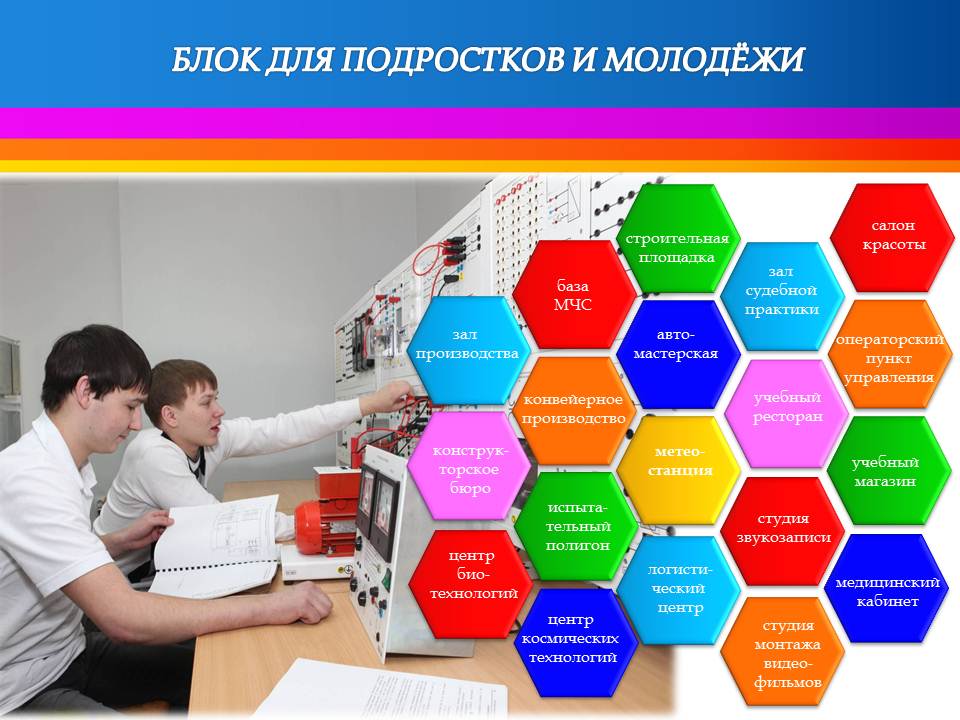 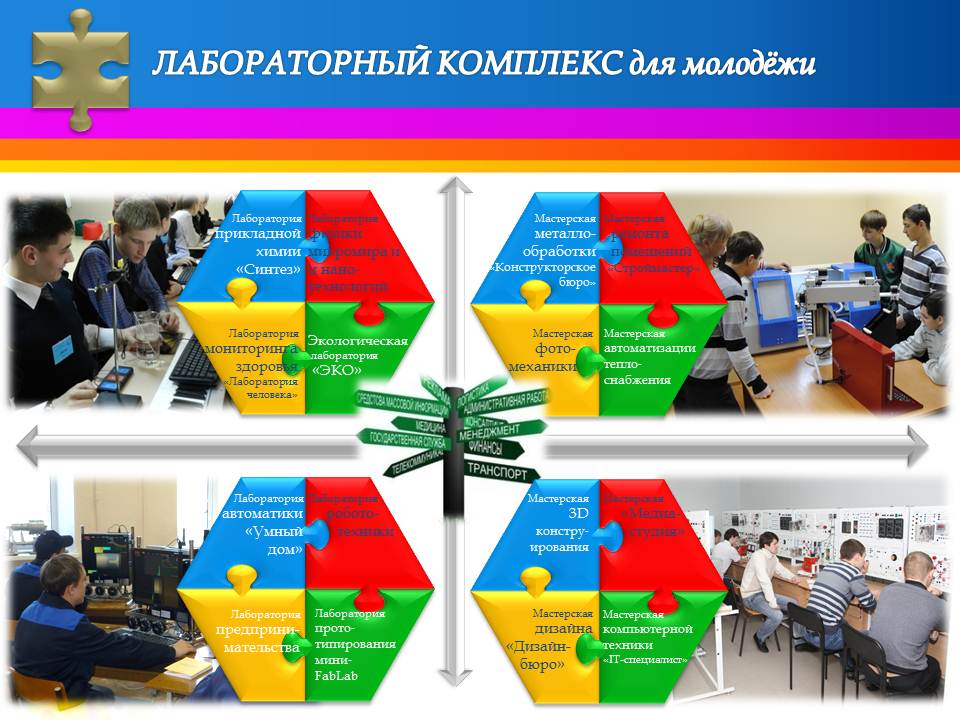 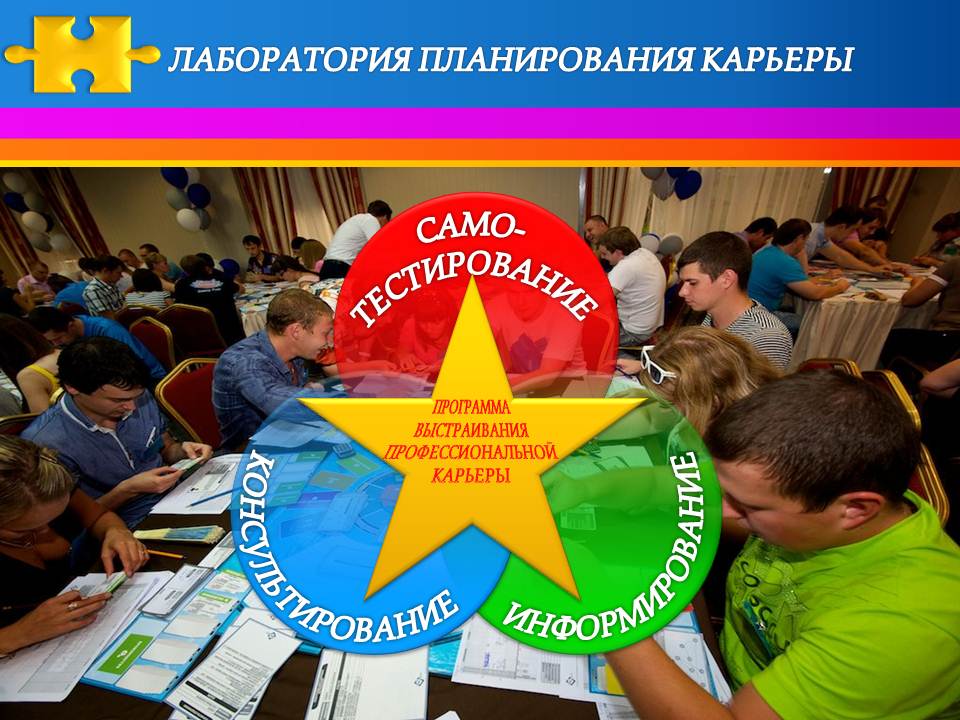 Преимущества «ЛАБОРАТОРИИ ПРОФЕССИЙ»
Реализация «Стратегии развития системы подготовки рабочих кадров и формирования прикладных квалификаций в Российской Федерации до 2020 г.»: 
Профориентация на рабочие и инженерные профессии для конкретных промышленных предприятий города
Целевая аудитория – дети дошкольного возраста – школьники – старшеклассники – студенты – родители.
Интеграция в систему реализации Федеральных  государственных  образовательных стандартов  дошкольного, общего и профессионального образования.
Обеспечение условий для дополнительного профессионального образования: повышения квалификации и переподготовки
Создание учебных полигонов, инжиниринговых центров профессионального образования , центров прототипирования в условиях реального производства для профориентации и обучения
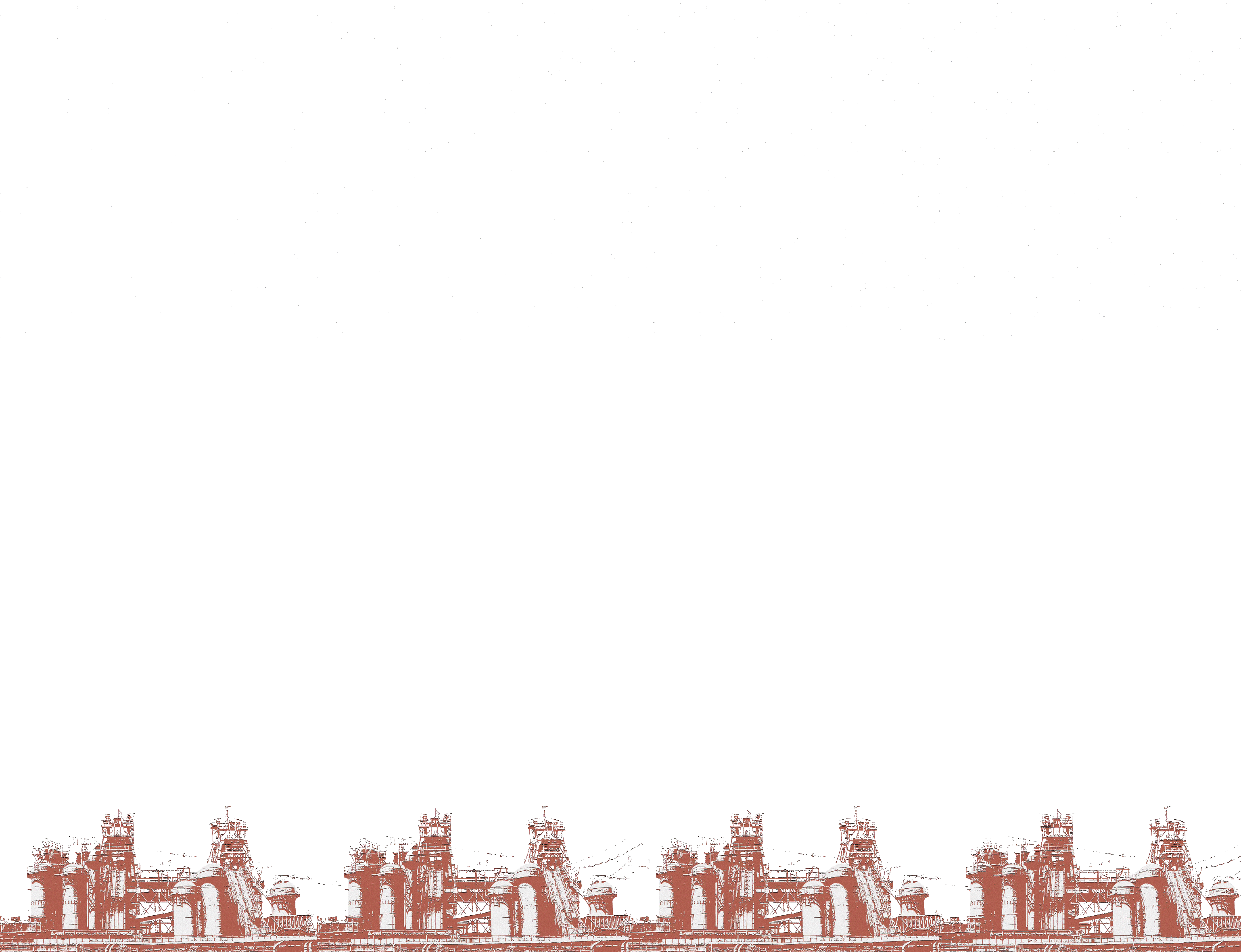 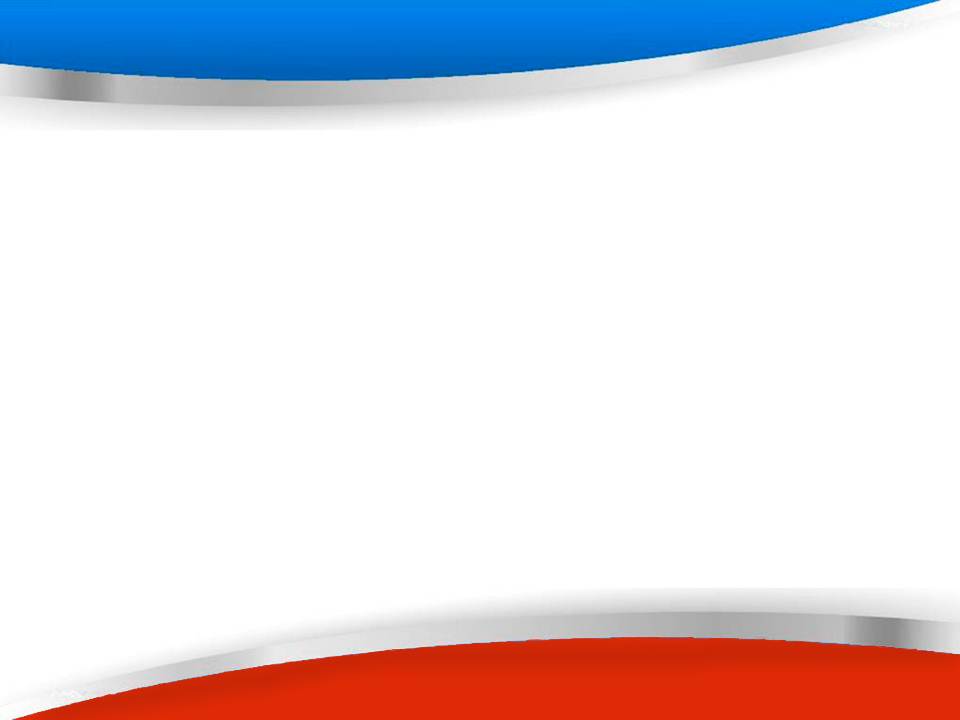 УЧАСТНИКИ ПРОЕКТА
Автономная некоммерческая организация «Славим человека труда!»
Нижнетагильский музей-заповедник «Горнозаводской Урал»
Администрация города Нижний Тагил
Предприятия города Нижний Тагил
Образовательные учреждения города Нижний Тагил
Уральский федеральный университет имени Первого Президента Российской Федерации Б.Н. Ельцина, Нижнетагильский институт (филиал)
В презентации использованы материалы 
проекта «Эко-индустриальный Технопарк» 
(авт. Кузовкова М.В. Баранов Ю.М., Бунькова А.А.),
МАОУ Политехнической гимназии, 
НТИ (ф) УрФУ
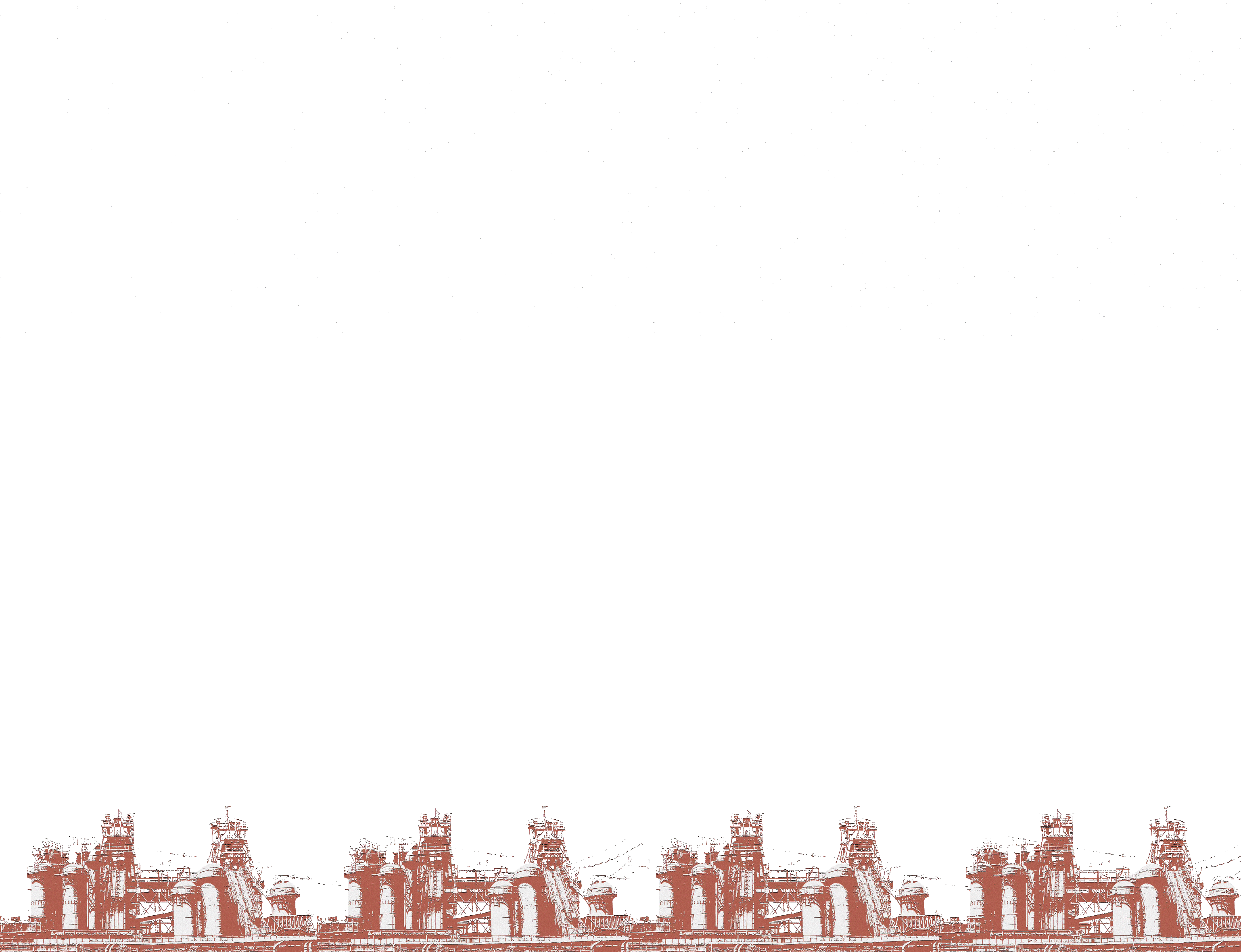